Муниципальное автономное дошкольное образовательное учреждение
центр развития ребенка – детский сад №94 город Томска
«День мобилизации
 против угрозы ядерной войны»
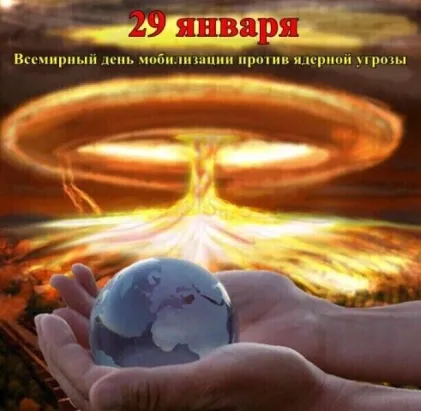 Автор: 
Михайлов Сергей
Педагог:
Вагина Татьяна Сергеевна
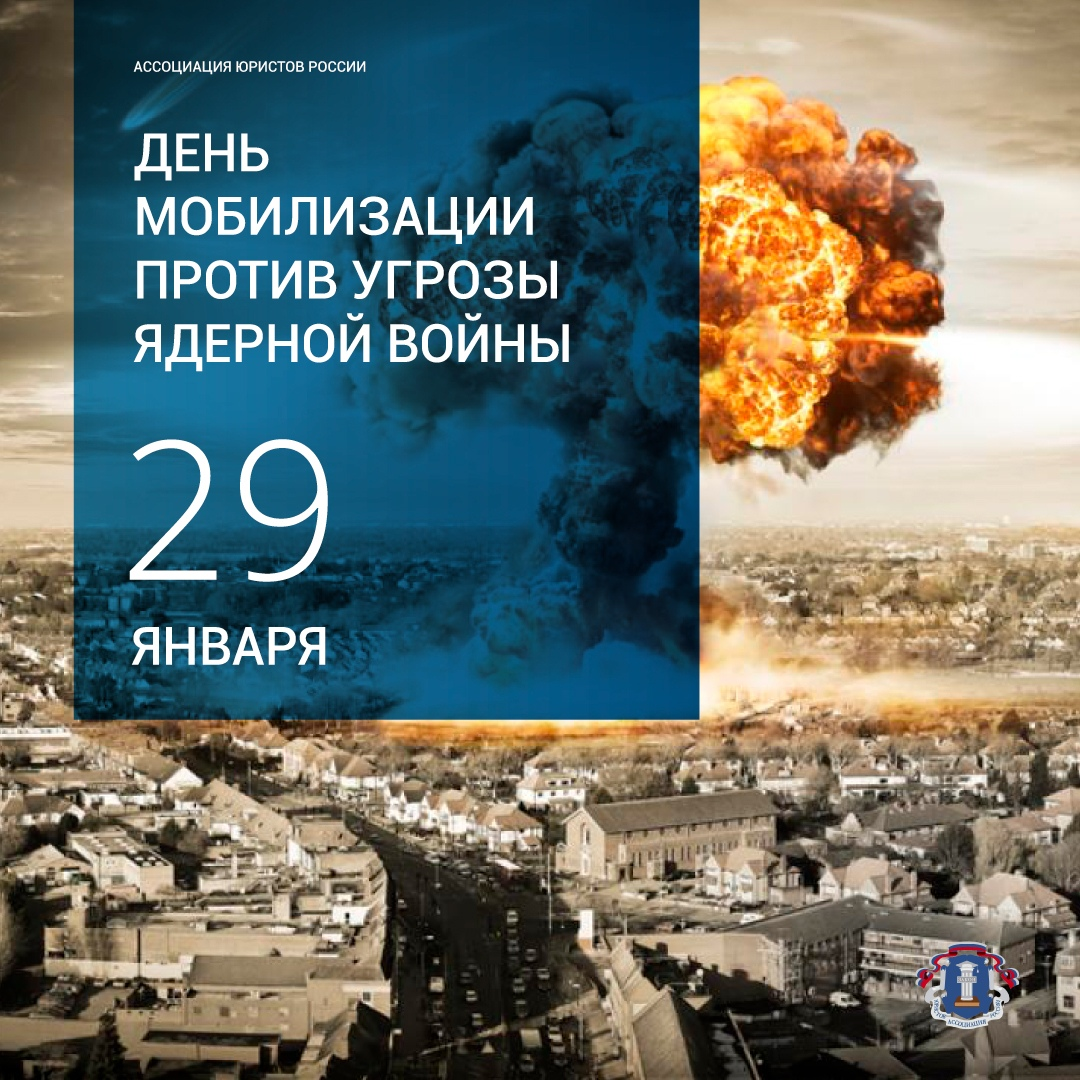 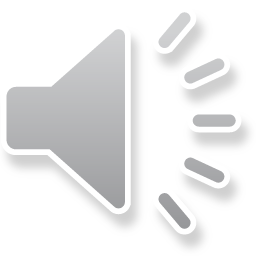 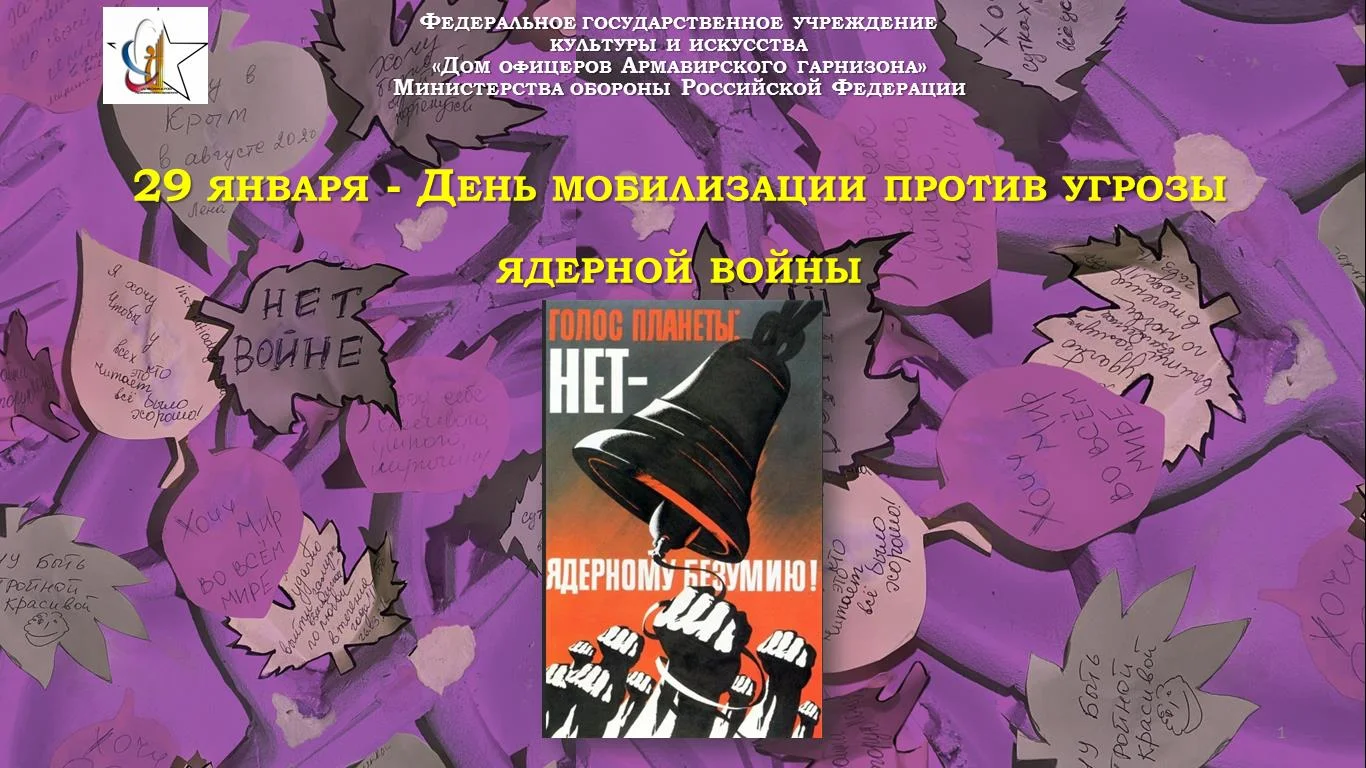 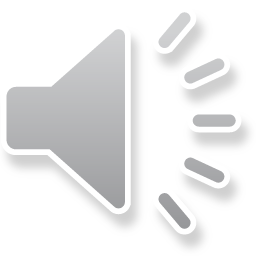 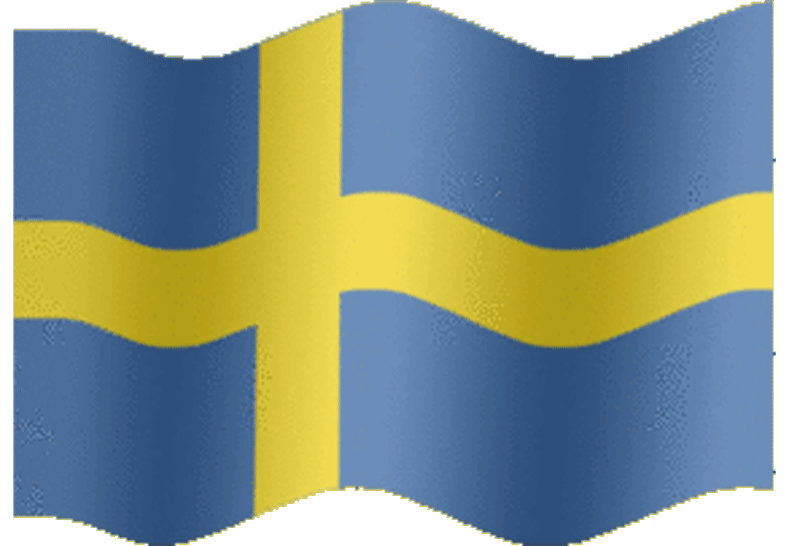 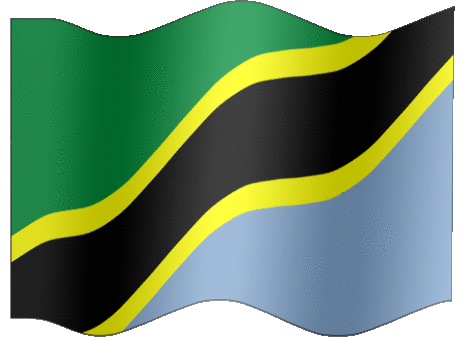 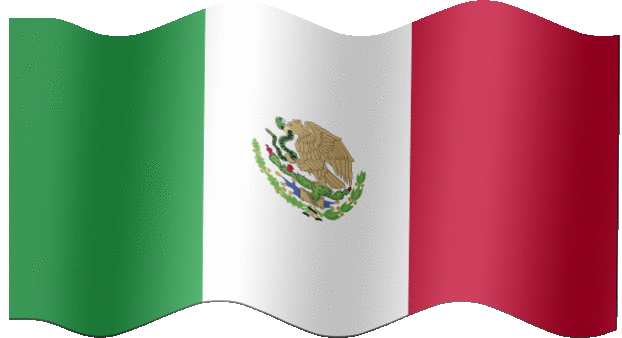 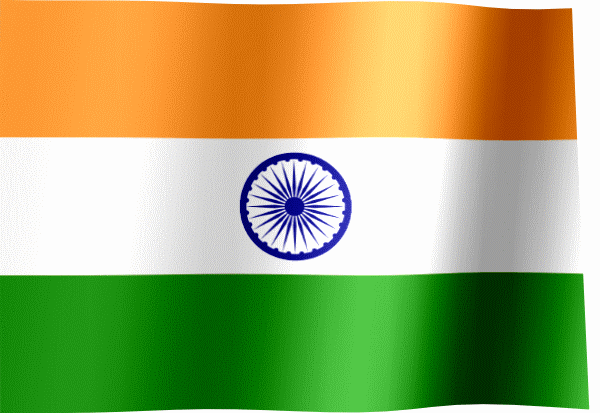 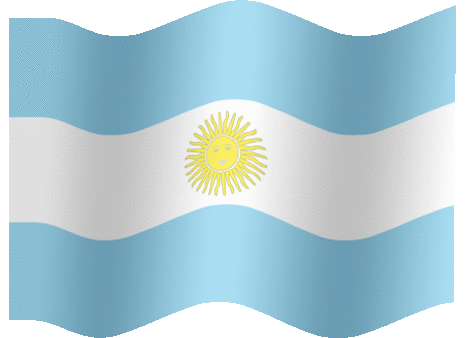 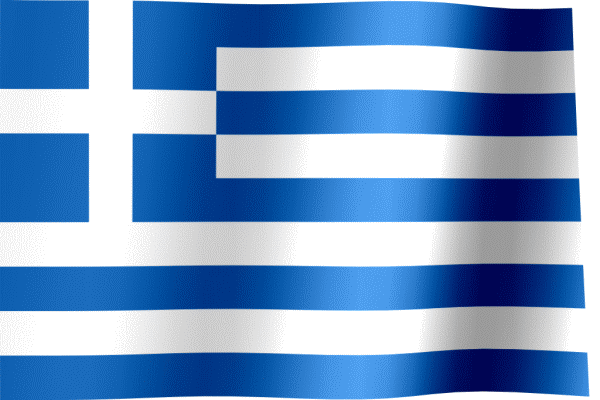 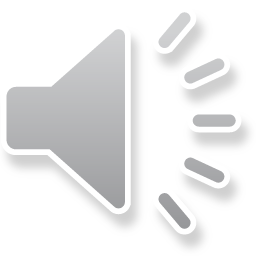 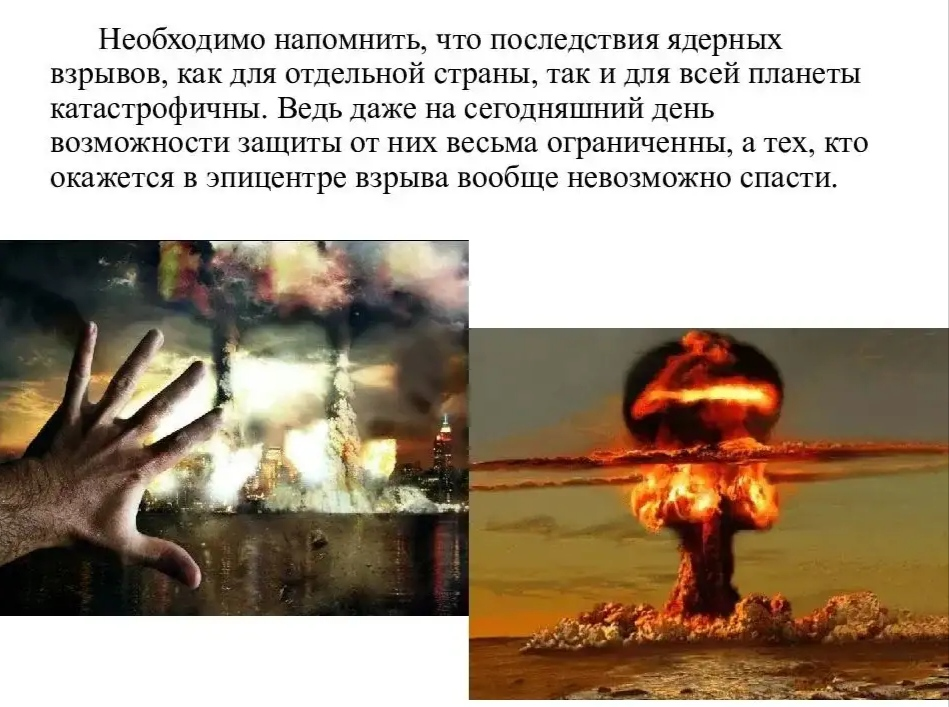 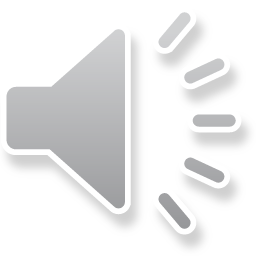 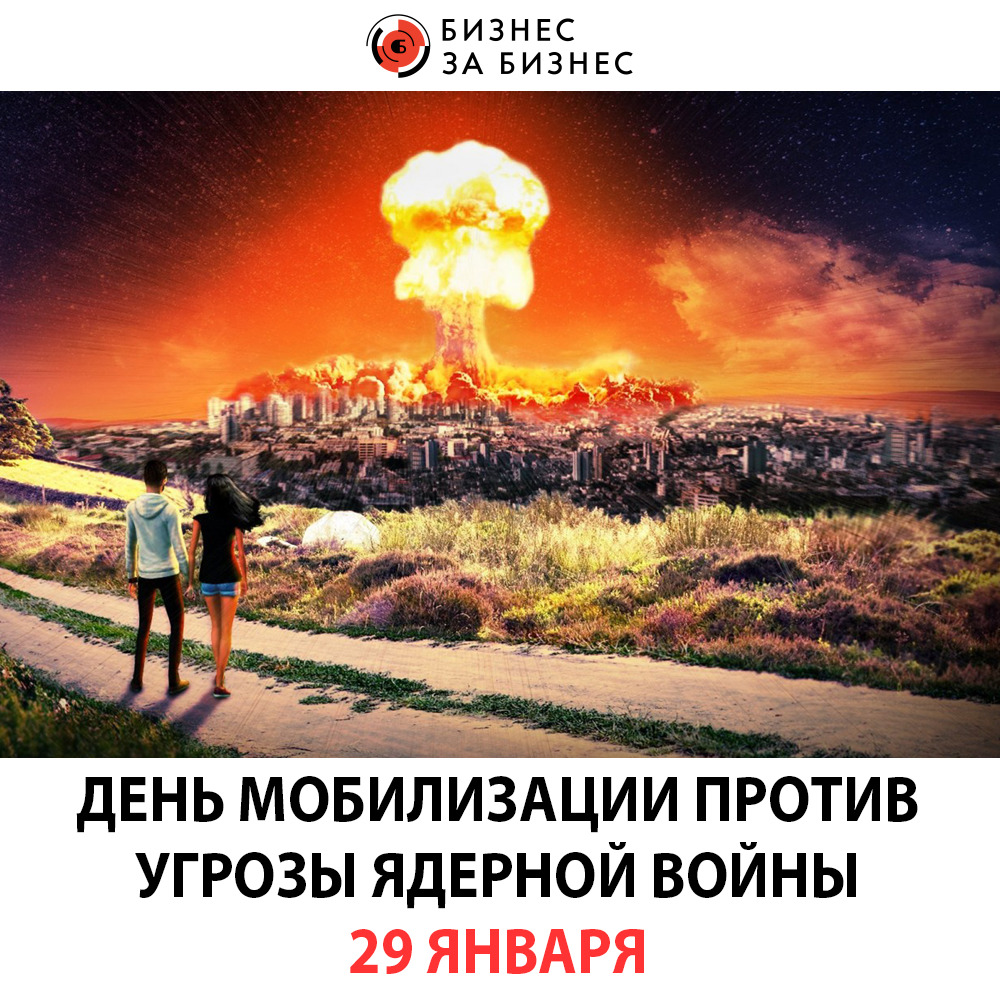 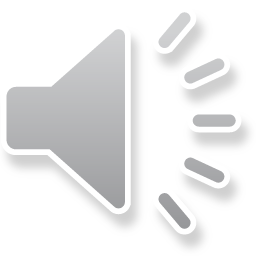 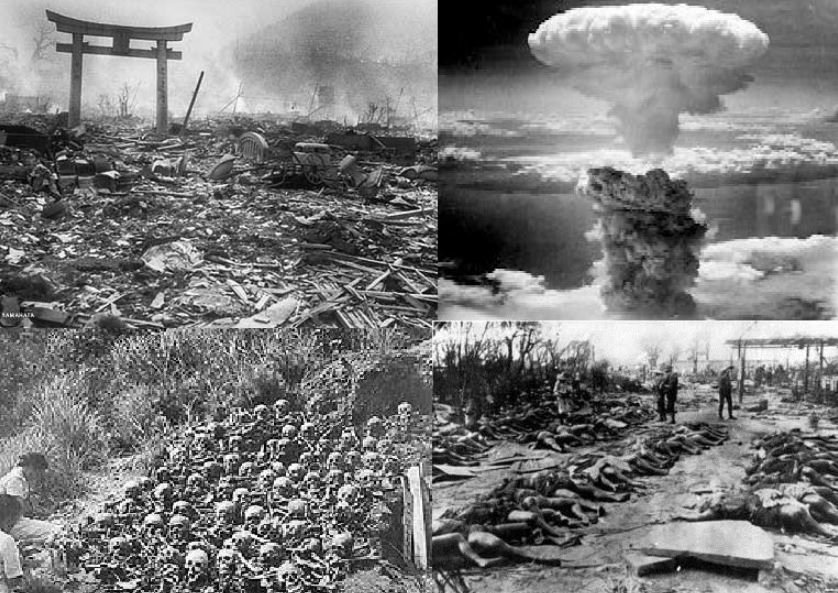 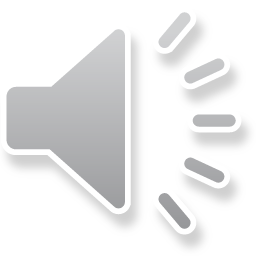 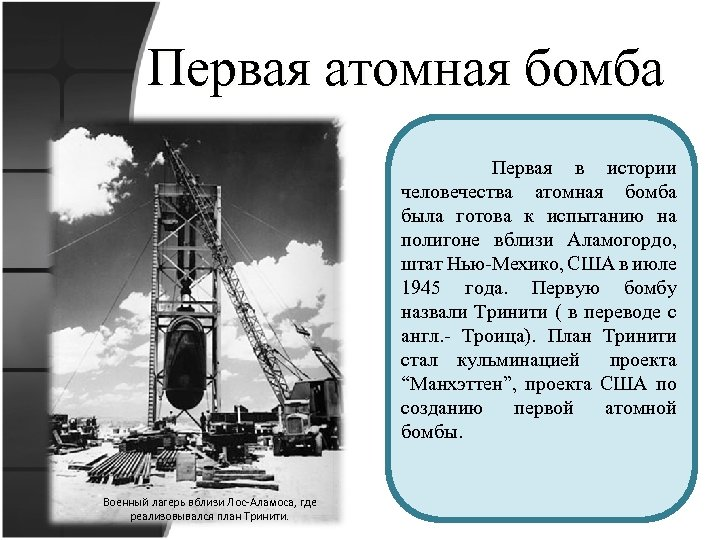 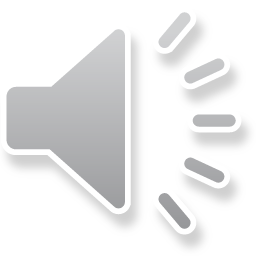 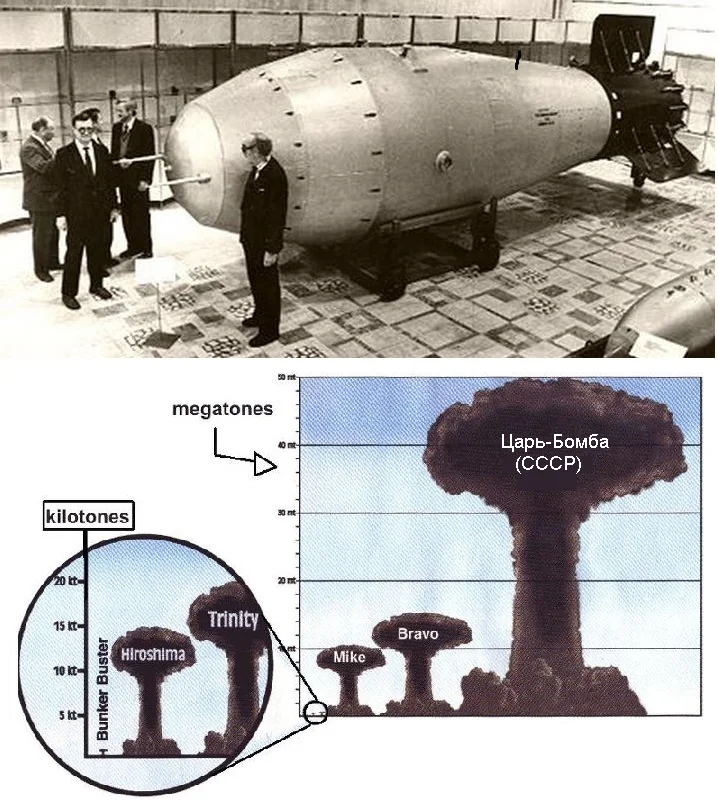 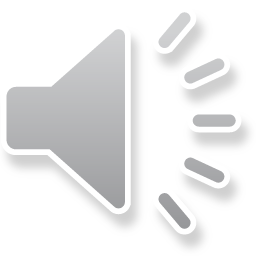 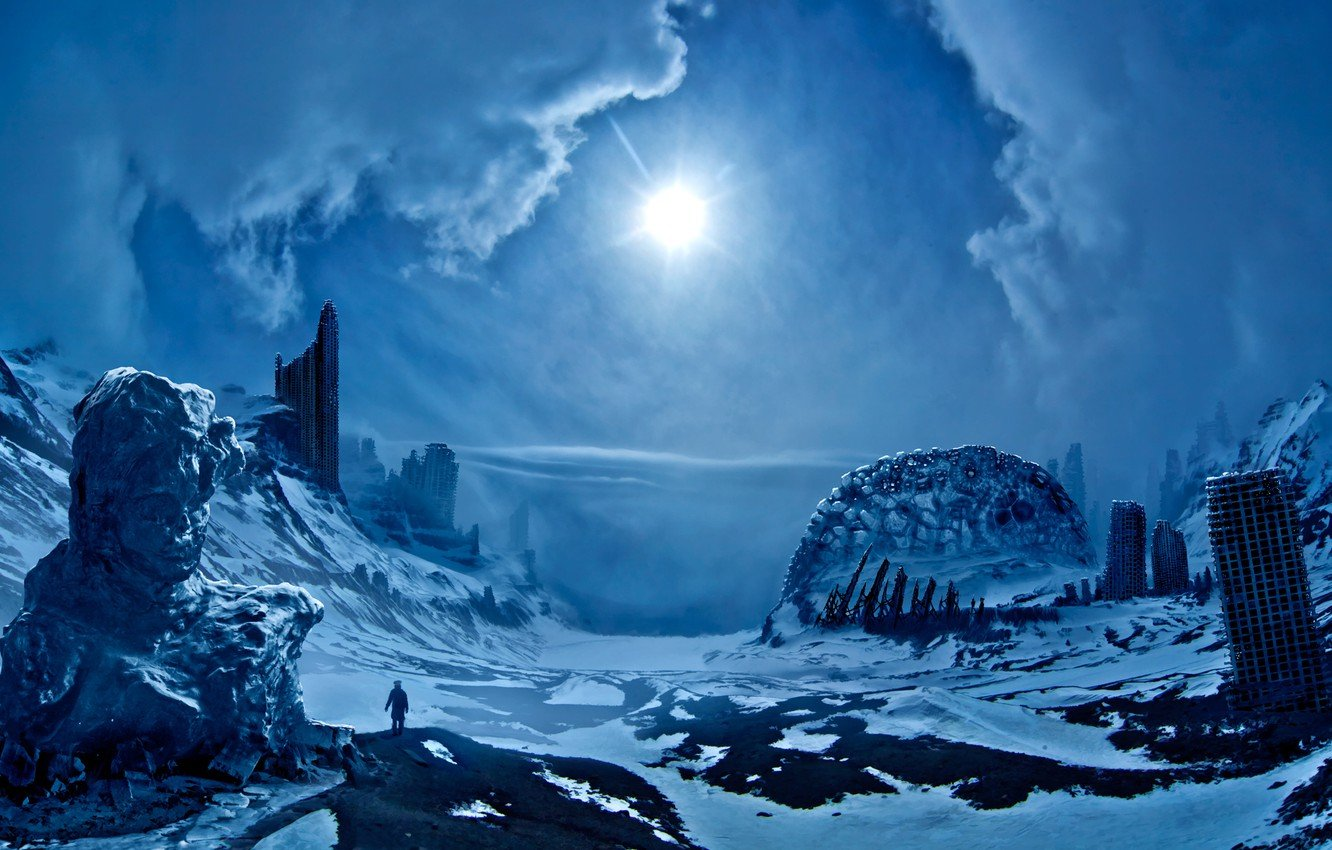 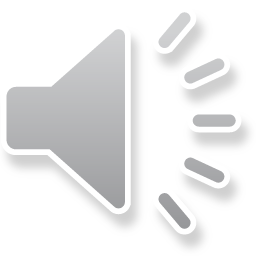